複数ホストに分割されたメモリを用いる仮想マシンの監視機構
九州工業大学 情報工学部 
機械情報工学科 光来研究室 
14237065
大和功輝
大容量メモリを持つVM
IaaS型クラウドは仮想マシン（VM）を提供
ユーザはVM内のシステムを自由に構築可能
大容量メモリを持つVMも利用可能
例：Amazon EC2は4TBのメモリを持つVMを提供
ビッグデータの解析などに利用
VM
VM
VM
2
[Speaker Notes: 仮想マシンをユーザに提供すrIaaS型クラウドが普及している

IaaS型クラウドではユーザは自由にVM内のシステムを構築可能

中では大容量メモリを持つVMも提供されている
アマゾンでは4TBのメモリを持つVMも利用できる
これらはビッグデータの解析等に使われる]
VMマイグレーション
VMは停止することなく他のホストへ移送できる
VMを動かしているホストのメンテナンス時など
VMのメモリをネットワーク経由で転送
大容量メモリを持つVMはマイグレーションが困難
十分な空きメモリを持つホストを確保しておくコストが高い
移送元ホスト
移送先ホスト
VM
VM
VM
大容量
メモリ
メモリ
空きメモリ
マイグレーション
できない
3
[Speaker Notes: VMはVMマイグレーションという技術をつかって、VMを停止させることなく他のホストへ移送できる

マイグレーションはホストのメンテナンス時などに行われる

マイグレーションを行う時には、ネットワーク経由でVMのメモリが転送される　（アニメーション）

そのため、移送先に十分な空きメモリが必要

しかし、大容量メモリを持つVMの場合には、十分な空きメモリを持つホストを確保しておくコストが高区、マイグレーションが困難になる

もし、移送先ホストの空き容量が不足するとマイグレーションが失敗する]
分割マイグレーション [Suetake et al.’16]
VMのメモリを複数のホストへマイグレーション
アクセスが予測されるメモリはメインホストへ
残りのメモリはサブホストへ
メモリデータはリモートページングを用いてやりとり
VMがサブホストのメモリを必要とした時
移送元ホスト
メインホスト
サブホスト
VM
VM
メモリ
メモリ
メモリ
メモリ
メモリ
メモリ
4
[Speaker Notes: そこで、メモリを分割して複数のホストへ転送する分割マイグレーションが提案されている

分割マイグレーションでは、アクセスが予測されるメモリをメインホストへ、メインホストに入りきらないメモリをサブホストへ転送する。

マイグレーション後はメインホスト上でVMを起動し、VMがサブホストのメモリを必要とすると、リモートページングでメモリを取得する

**************************************
準備するコストは安い

一台当たりのメモリ容量にも関わる
たくさんさせるのは　高い


大きい方
運用が大変
開けておくのがコスト高い

1TBで得する　分割が

かならず有利ではない
バランスは　変わる

移送元の穴は開けない]
IDSオフロードの問題 (1/2)
分割マイグレーション後はIDSオフロードが困難に
従来、侵入検知システム（IDS）はVM内で攻撃を検知
システムの状態、ディスク、ネットワークを監視
IDSオフロードはIDSをVMの外で安全に動作させる
VMのメモリを解析することでVM内のシステムを監視
VMへの侵入者によるIDSへの攻撃を防ぐ
VM
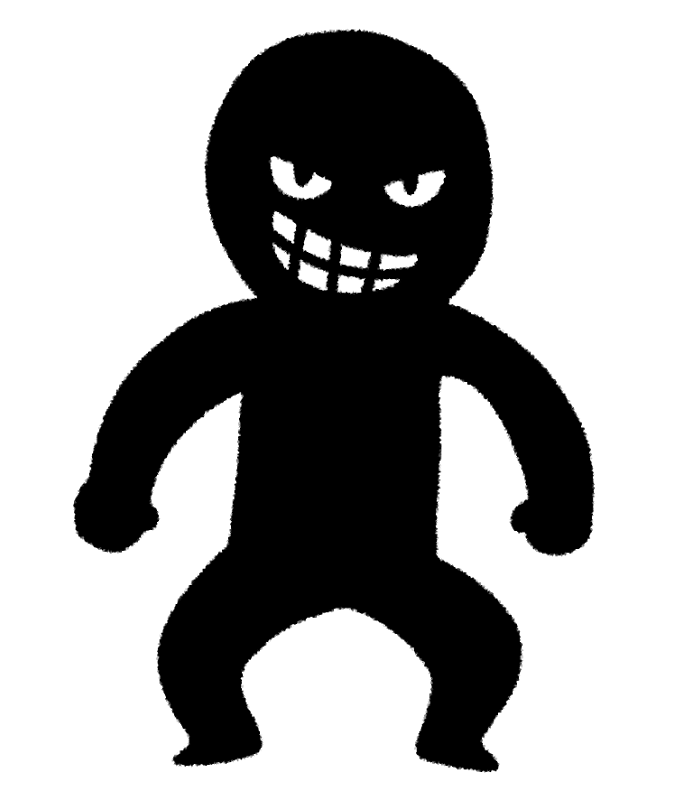 IDS
メモリ
5
[Speaker Notes: しかし、分割マイグレーション後にはIDsオフロードと呼ばれる手法を用いてVMを監視することが難しくなる

従来、IDSをVM内で動作させ攻撃を検知していた

IDSはシステムの状態、ディスク、ネットワークを監視して攻撃を検知する。

しかし、攻撃者が侵入後にIDSが無効化される恐れがある

そこでIDsをVMの外にオフロードし、VMの外側からメモリを解析することで監視する

これでIDSが無効化されることはない


***********************
IDSについてちゃんと
どんな風に


色が濃ゆい
色を改善

攻撃者っぽい絵
侵入するアニメ　攻撃者が侵入

オフロードするとメモリを出す]
IDSオフロードの問題 (2/2)
VMのメモリが分割されているとIDSはVM内のすべてのデータを監視できない
IDSをメインホスト上にオフロードした場合
サブホスト上にあるVMのメモリにはアクセスできない
IDS自身がサブホストと通信すると煩雑になる
IDSをサブホストにオフロードした場合も同様
VM
メインホスト
サブホスト
メモリ
メモリ
メモリ
IDS
メモリ
6
[Speaker Notes: しかし、分割マイグレーション後のようにメモリが分割されていると、全てのデータを監視できない。

I図のようにIDSをメインホスト上にオフロードするとサブホストのメモリにアクセスできない

IDSはメモリを解析することで必要な除法を取得しVMを監視するため、全てのメモリにアクセスできないと、監視を行えなくなる可能性がある

IDSがサブホストと通信してメモリを取得する手法も考えられるが、この手法では処理が煩雑になってしまう

サブホストのメモリにアクセスするために、サブホスト上にオフロードしても、メインホストにアクセスできなくなる。]
提案：VMemTrans
複数ホストに分割されたメモリを用いるVMに対してIDSオフロードを可能にする
IDSをメインホスト上にオフロード
VMemTransランタイムが必要に応じてサブホストのメモリを自動取得
IDSはメモリが分割されていることを意識する必要はない
VM
メインホスト
サブホスト
IDS
メモリ
メモリ
メモリ
VMemTransランタイム
メモリ
7
[Speaker Notes: そこで、複数ホストに分割されたメモリを用いるVMに対して、IDSオフロードを可能にするシステムVMemTransを提案する。

VMemTransでは　IDSをメインホスト上にオフロードし、VTランタイムを用いてIDSを動作させる。

必要に応じてVTランタイムがサブホストのメモリを自動取得するためIDSはサブホスト上のメモリにもアクセスできようになる

これにより、IDSはVMのメモリが分割されていることを意識せずにVMの監視を行うことができる

これから、どのようにして分割されたメモリにアクセスするのかについて説明する]
メインホスト上のVMとのメモリ共有
メモリファイルを用いてメモリを共有 [Kourai et al.’14]
ファイルをVMとIDSのメモリにマッピングしてアクセス
データはメモリ上に置かれるため性能は低下しない
メモリファイルにはメインホスト上のメモリデータだけを格納
サブホスト上にあるメモリ領域へのアクセスを検知
VMemTrans
ランタイム
VM
メモリファイル
メモリ
メモリ
IDS
8
[Speaker Notes: まず、メインホスト上にあるVMのメモリについてだが、VTでは、既存の研究で用いたれていた手法である、メモリファイルをもちいたVMのメモリの共有を行う。

メモリを共有するために、VMのメモリデータをメモリファイルと呼ばれるファイルに格納する。

このメモリファイルをVMとVTランタイムの両方からメモリにマッピングする

これによりメインホスト上にあるVMのメモリを共有する。

これによりメモリデータをIDSに提供することができる

VTでは既存研究と異な李、VMのメモリの一部がサブホスト上にある。

この領域はメインホスト上には存在せず、メモリファイルにもこの領域は存在しないため、IDSはこの領域にアクセスできない。

VTでは、IDSガサブホスト上にあるメモリ領域にアクセスしたことを検知し、メモリを取得する]
サブホスト上のメモリの取得 (手法1)
VMemTransランタイムがサブホストと通信してメモリを取得
VMのメモリ管理に影響を与えずにメモリを取得可能
取得したデータを保持し続けるとメモリ容量を圧迫し、内容が古くなる恐れ
最小限のデータのみ保持することで対処
VM
メインホスト
サブホスト
IDS
メモリ
メモリ転送要求
メモリ
メモリ
VMemTransランタイム
メモリ
9
[Speaker Notes: はじめに処理の流れを説明する]
サブホスト上のメモリの取得 (手法2)
VMemTransランタイムがVMにリモートページングを依頼してメモリを取得させる
メモリ容量を圧迫せず、常に最新のデータを監視可能
リモートページングのオーバヘッドがある
VMのメモリ管理に影響を与えるため、VMの性能も影響を受ける可能性
VM
メインホスト
サブホスト
IDS
メモリ
コマンド送信
メモリ
メモリ
VMemTransランタイム
メモリ
10
[Speaker Notes: 利点と欠点

この手法では、先ほどの手法と異なり、メインホスト上のメモリ容量を圧迫せず、常に最新のデータを監視できます。

しかし、リモートページングのオーバヘッドがあります。

この手法では、VMのメモリ管理に影響を与えるため、VMの性能も影響を受ける可能性があります]
既存のIDSのオフロード
VMemTransをTranscall [飯田ら’10]に統合
メモリが分割されたVMに対して既存のIDSのオフロードを可能にする
オフロードされたIDSのための実行環境を提供
VM内のプロセスやネットワークなどの情報を収集してIDSに提供
メインホスト
サブホスト
VM
IDS
メモリ
Transcall
メモリ
メモリ
メモリ
VMemTransランタイム
11
[Speaker Notes: 既存のIDSに修正を加えることなくIDSpフロードを可能にするため、TranscallとVMemTransを統合しました、Transcallは、VMのプロセスやネットワークの情報を取得して、シャドウprocファイルシステムを構築し、IDSに提供します。

VMemTransと統合することによって、複数ホストに分割されたメモリを用いるVMに対してもIDSオフロードが可能になりました
。]
実験
VMemTransの性能を調べる実験を行った
IDSオフロードの性能を調査
VMの性能への影響を調査
それぞれ2種類のメモリ取得手法を比較
12
[Speaker Notes: 実験でVMemTransによるIDSオフロードの性能を測定しました。
IDSオフロードの性能や、VMのメモリアクセス性能への影響を測定し、VMemTransが提供する二つのメモリアクセス手法について比較を行いました。

実験環境は以下の通りで、メインホストとサブホストとして二台のマシンを用意し、分割マイグレーションを実装したLinux 4.11とQEMU-KVM 2.4.1を動作させ、ギガビットイーサネットで接続しました。]
IDSオフロードの性能
Transcallを用いてオフロードしたchkrootkitの実行時間を測定
メモリ分割前と比較して最大3.6%の性能低下
一度に取得するデータサイズの影響を測定
VMによるメモリ取得（手法2）ではデータサイズに反比例
13
[Speaker Notes: 左のグラフに示す実験結果から、メモリ分割前と比較して、性能低下は最大3.6%程度であることがわかった。

VMへのコマンド送信とリモートページングのオーバーヘッド]
VMの性能への影響
Transcallを用いて情報を収集した後、VM内でpsコマンドを実行する時間を測定
psコマンドはTranscallが収集する情報を使用
VMによるメモリ取得（手法2）を行った場合には高速化
必要な情報がVMのメモリに保持されていたため
メインホスト
VM
IDS
PS実行
ラン
タイム
メモリ
14
[Speaker Notes: 理由
Transcallが取得した情報がVMのメモリ上に保持されていたため

VTランタイムがメモリ取得をした場合には、VMのメモリにデータが書き込まれることはないので、psコマンド実行時にリモートページングを行う必要がある]
関連研究
KVMonitor [Kourai et al.’14]
メモリファイルを用いてVMとIDSがメモリを共有
VMのメモリが分割されている場合には未対応
RemoteTrans [Kourai et al.’16]
IDSがリモートホスト上のVMのメモリを監視
VMのメモリは一つのホスト上にあることを仮定
vNUMA [Chapman et al.’09]
分散共有メモリを用いて複数ホストで一つのVMを実行
メモリ全体を監視可能だがオーバヘッドが大きい
15
まとめ
複数ホストにまたがるVMに対してIDSオフロードを可能にするシステムVMemTransを提案
リモートホストのメモリを自動取得してIDSに提供
IDSはメモリが分割されていることを意識する必要はない
メモリが分割されたVMを監視するオーバヘッドは小さいことがわかった
今後の課題
メインホスト以外のホストへのIDSオフロード
マイグレーション前後で監視を中断せずに継続
16
[Speaker Notes: 二つの手法にはトレードオフがあった
質問
メインホスト以外へオフロードする利点は
A. クラウド自体(メインホスト)が信頼できない場合でもリモートで監視できる
リモートでの監視ができれば、マイグレーションへの対応もできる

現在、メインホスト上へのオフロードにしか対応していないため、メインホスト以外へのオフロードに対応させる

現在では、ミグレーション時に一旦監視を中断し、マイグレーション後に監視を再開する必要がある
そのため、マイグレーション時にも監視を中断せずに継続できるようにする]